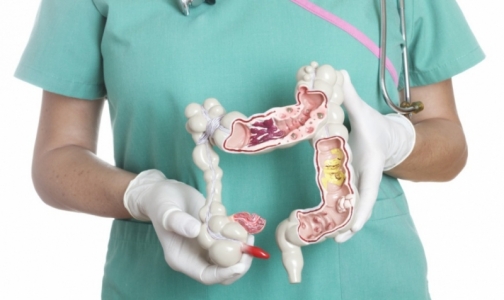 Профилактика и ранняя диагностика колоректального рака
Выполнила: врач-онколог хирургического отделения №1 Котельникова Мария Евгеньевна
Ижевск 2018
Колоректальный рак – собирательное понятие для рака толстой (colon) и прямой (rectum) кишки. Термин «колоректальный рак» объединяет различные по форме, локализации и гистологической структуре злокачественные эпителиальные опухоли ободочной и прямой кишки, а также анального канала.
Факторы, повышающие риск развития колоректального рака
Возраст старше 50 лет.
Отягощенный семейный анамнез: семейный диффузный полипоз, синдром Пейтца–Егерса, синдром Гарднера, болезнь Турко, наследственная аденокарцинома (синдром Линча), наличие у членов семьи колоректального рака.
Опухоли других локализаций, леченные ранее: ранее перенесенный рак женских половых органов, молочной железы.
Предраковые заболевания толстой кишки: единичные и множественные аденомы (полипы) толстой кишки, неспецифический язвенный колит, болезнь Крона.
Неправильное питание: по данным Всемирной организации здравоохранения, риск возникновения колоректального рака повышает избыточное употребление животных жиров, употребление пищи с недостаточным содержанием растительной клетчатки, избыточное употребление алкоголя, курение, ожирение, а, также, как показали некоторые исследования, - малоподвижный образ жизни.
Профилактика колоректального рака
Колоректальный рак относится к числу заболеваний, в отношении которых наиболее эффективны профилактические меры.
Более чем 50% случаев колоректальный рак развивается на фоне доброкачественного полипа. Удаление опухоли на  ранней  стадии развития практически гарантирует излечение заболевания.
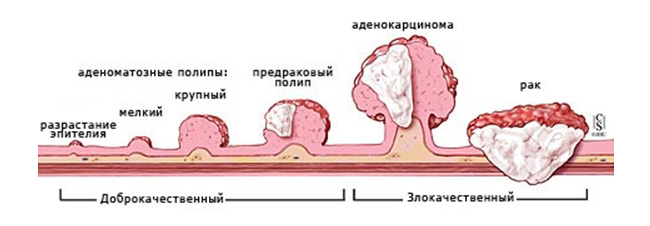 Профилактика колоректального рака
Диета. Для профилактики колоректального рака достаточно обеспечить регулярный приём растительной пищи (клетчатка) и ограничение употребления «красного мяса» по крайней мере, до 3 раз в неделю. Согласно популяционным международным исследованиям это снижает риск развития колоректального рака более чем в 2 раза.
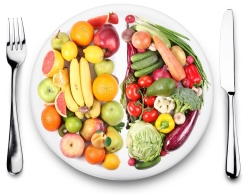 Профилактика колоректального рака
Отказ от курения и ограничение употребления алкоголя.
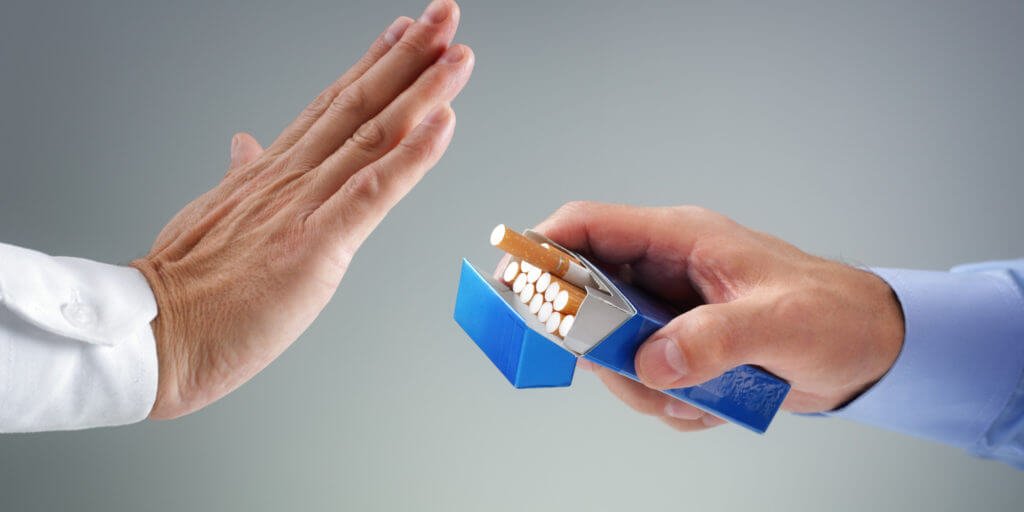 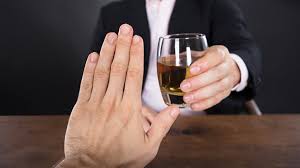 Профилактика колоректального рака
Ведение подвижного образа жизни, занятие спортом, контроль над массой тела. Известно, что колоректальный рак значительно чаще развивается у лиц, страдающих избыточным весом и ведущих малоподвижный образ жизни.
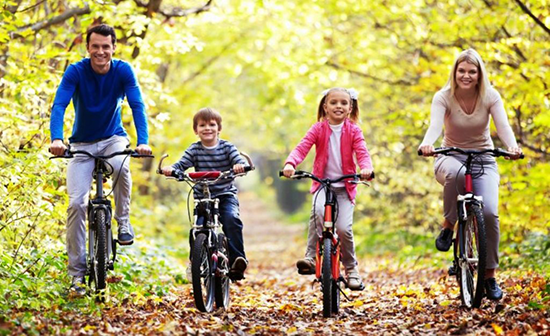 КАКИЕ СИМПТОМЫ ДОЛЖНЫ НАСТОРОЖИТЬ ПАЦИЕНТА И ЗАСТАВИТЬ ЕГО ОБРАТИТЬСЯ К ВРАЧУ?
Для рака правой половины ободочной кишки (слепая, восходящая ободочная, печеночный изгиб) характерны следующие симптомы:
гипертермическая реакция (субфебрильная температура и выше);
слабость, анемия, похудание;
наличие пальпируемой опухоли в брюшной полости.
Для рака левой половины ободочной кишки (селезеночный изгиб, нисходящая ободочная, сигмовидная кишка) характерны другие признаки:
наличие патологических выделений из заднего прохода (кровянистых, слизистых, гнойных);
наличие кишечных расстройств (тенезмы, запоры, поносы или их чередование);
нарушение кишечной проходимости (хроническая или острая обтурационная кишечная непроходимость).
Для рака прямой кишки и анального канала характерны патологические выделения из заднего прохода.
Кровотечение из заднего прохода наблюдается у 75–90% больных. Выделение крови происходит чаще с калом при дефекации. Реже наблюдаются слизь и гной в кале.
Расстройство функции кишечника: запоры, поносы или их чередование.
Тенезмы – частые ложные позывы на низ, до 15–20 раз в сутки.
Боли в заднем проходе при дефекации, а в запущенных стадиях – постоянно.
Общие проявления: анемия, похудание, плохой аппетит, слабость, землистый цвет кожи – в начальных стадиях рака прямой кишки бывают редко, характерны для уже запущенных форм.
МОЖНО ЛИ ВЫЯВИТЬ КОЛОРЕКТАЛЬНЫЙ РАК НА РАННИХ СТАДИЯХ? Современные достижения науки и техники, методы диагностики позволяют выявить колоректальный рак на самых ранних стадиях его возникновения.Обращение за медицинской помощью -  врач сможет Вам помочь, только если Вы к нему обратитесь. Вас должно насторожить немотивированное ухудшение самочувствия, изменение ритма опорожнения кишечника, любые необъяснимые симптомы, которые не исчезают сами или после назначенного Вам лечения. В этом случае иногда надо обратиться к врачу повторно. Наличие крови в кале может быть объяснено геморроем только после обследования кишечника зондом.Скрининг колоректального рака  –  это  обследование бессимптомных лиц, которые относятся к группе  риска по колоректальному раку, что позволяет не только обнаружить опухоль на ранней стадии, но и выявить и удалить полипы, которые могут со временем превратиться в рак. Существует несколько методов скрининга колоректального рака:
Анализ кала на скрытую кровь
Кровеносные сосуды на поверхности опухоли хрупки и легко повреждаются продвигающимися каловыми массами. Поврежденные кровеносные сосуды обычно выделяют небольшое количество крови в просвет кишки.
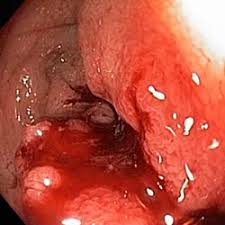 Пальцевое ректальное исследование
Пальцевое исследование является обязательным методом диагностики заболеваний прямой кишки, малого таза и органов брюшной полости. Оно всегда предшествует инструментальному исследованию.
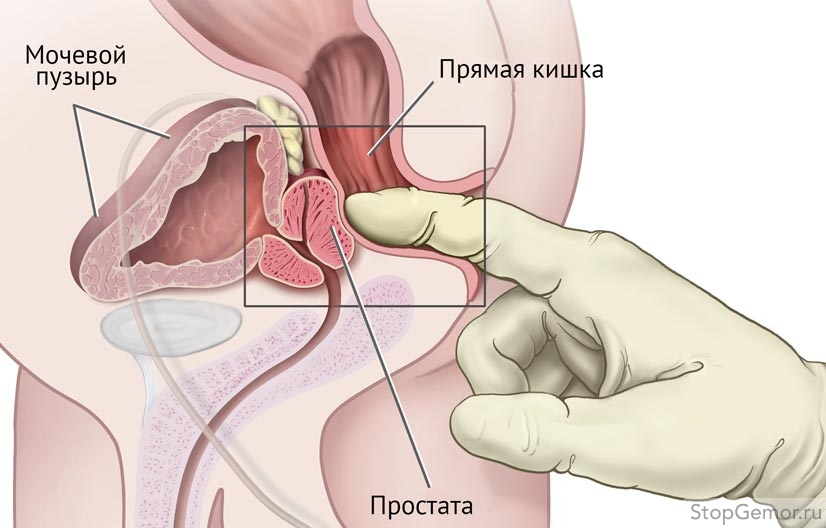 Колоноскопия
Исследование проводится с помощью колоноскопа (тонкой, гибкой трубки, снабженной лампочкой). Исследование имеет наибольшую точность, позволяет выполнить биопсию.
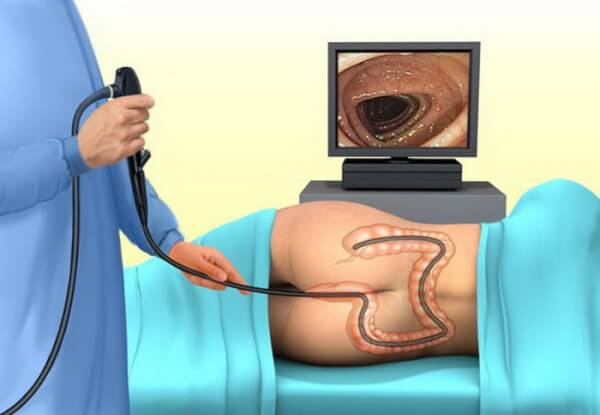 Биопсия
Единственный метод, позволяющий достоверно утверждать, есть ли в данном случае рак или нет (исследование тканей, клеток, органов, взятых прижизненно из организма с использованием специальных красителей и микроскопа).
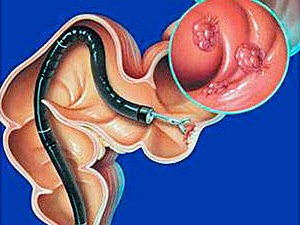 Ирригоскопия
Исследование с помощью бариевой клизмы и контрастирования воздухом. Сульфат бария, меловое вещество, применяется для частичного заполнения и расширения толстой кишки. Это исследование лучше переносится пациентами, чем колоноскопия, но может не выявить мелкие полипы и опухоли.
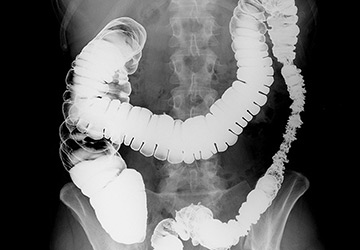 Виртуальная колоноскопия
При этом методе не применяют контрастное вещество. Вводится лишь воздух для расширения толстой кишки. Затем используется спиральная компьютерная томография.  Это исследование  не позволяет проводить биопсию и удаление полипов, а также выявлять повреждения размером до 5 мм.
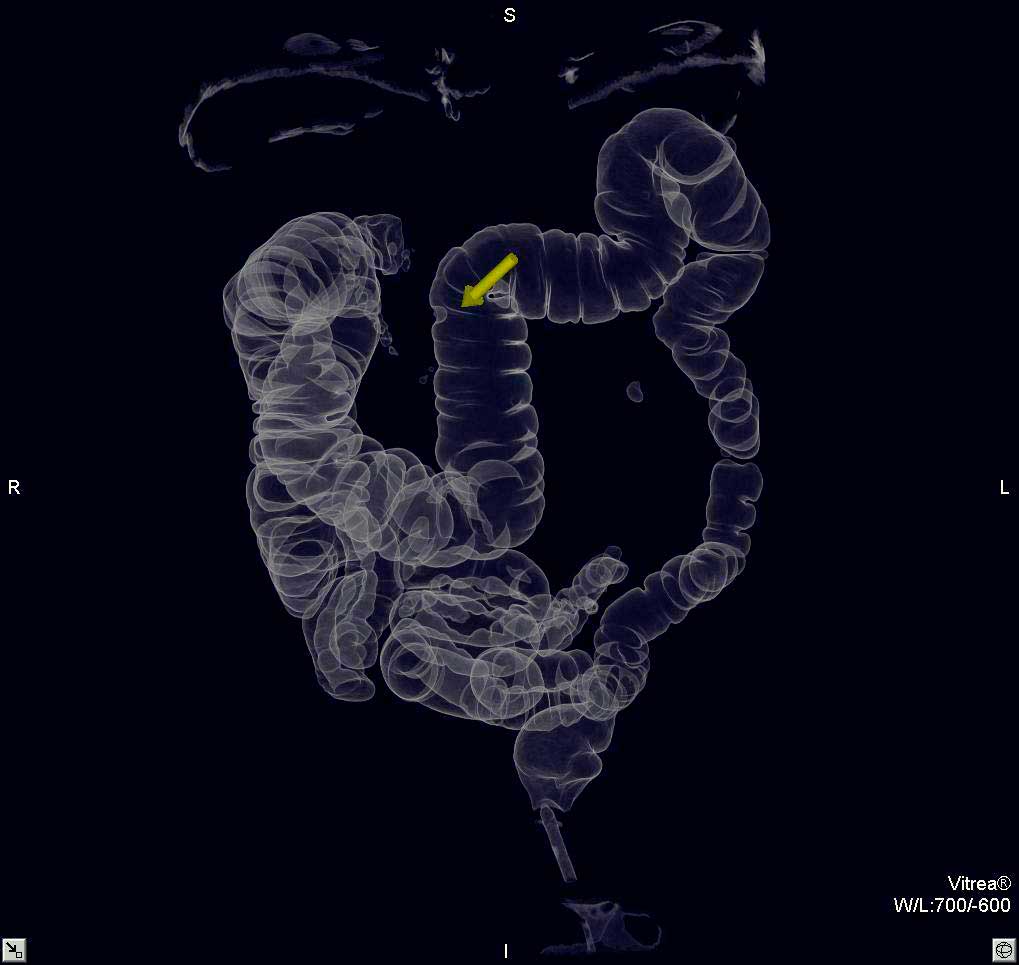 Все остальные методы: УЗИ, КТ, МРТ, лапароскопия, определение РЭА, Са19-9 и других маркеров – являются дополнительными методами исследования, применяются по особым показаниям в специализированных учреждениях для уточнения степени распространенности опухолевого процесса.
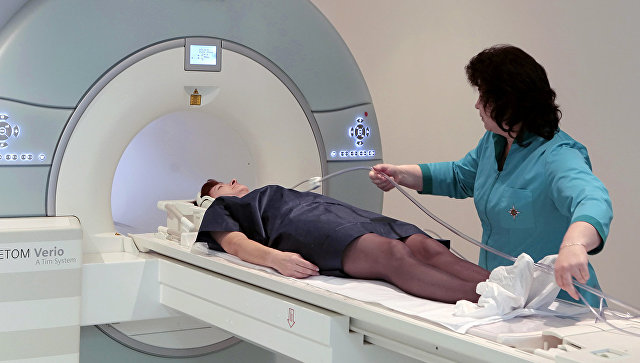 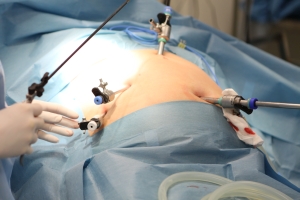 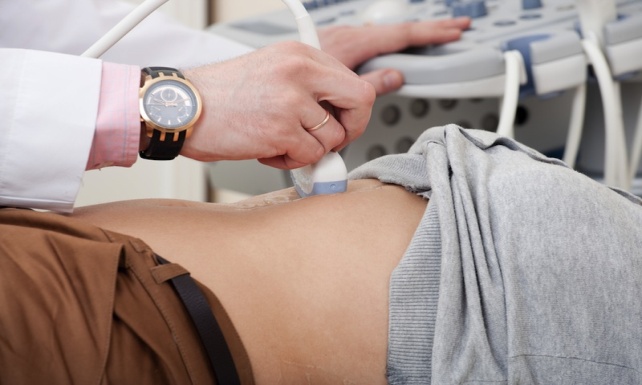 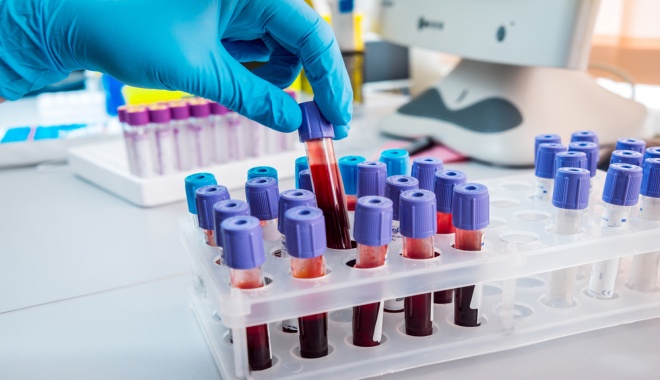